Erasmus + képzés: Technology and APPS for Education
Erasmus + course Technology and APPS for Education
Barcino School, Barcelona, Spanyolország

2019. július 1-5.
1. Nap: Bevezetés az okoseszközök világába
Meglepően nagy hangsúly a veszélyeken
Generációs különbségek
Mit jelent számunkra és a diákok számára a technológia?
Mi nagy eséllyel emlékszünk a kütyük nélküli életre, ők nem is éltek ezek nélkül
Kulcsszavak
Applikációk 1. Videó alapú alkalmazások
Applikációk 2. Kvízek és dolgozatok készítése
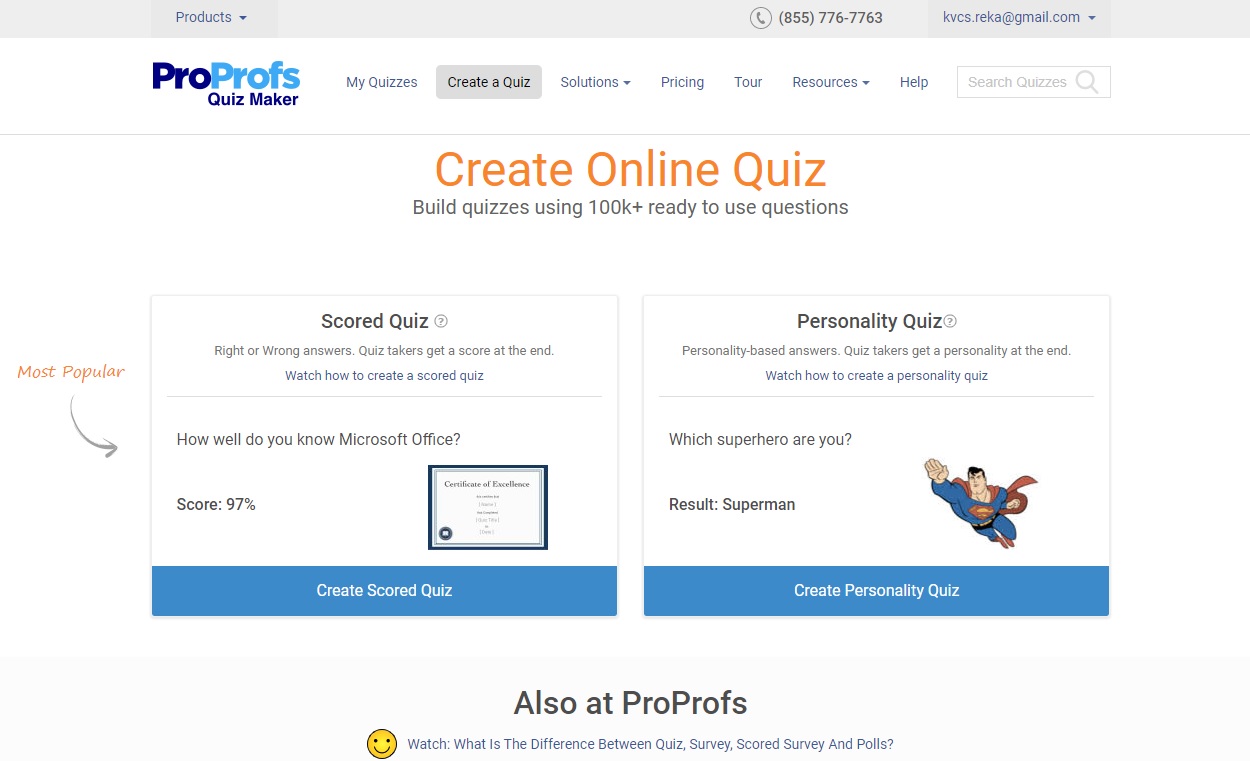 Applikációk 3.Kiterjesztett- és virtuális valóság (AR és VR)
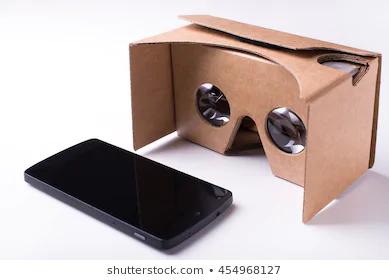 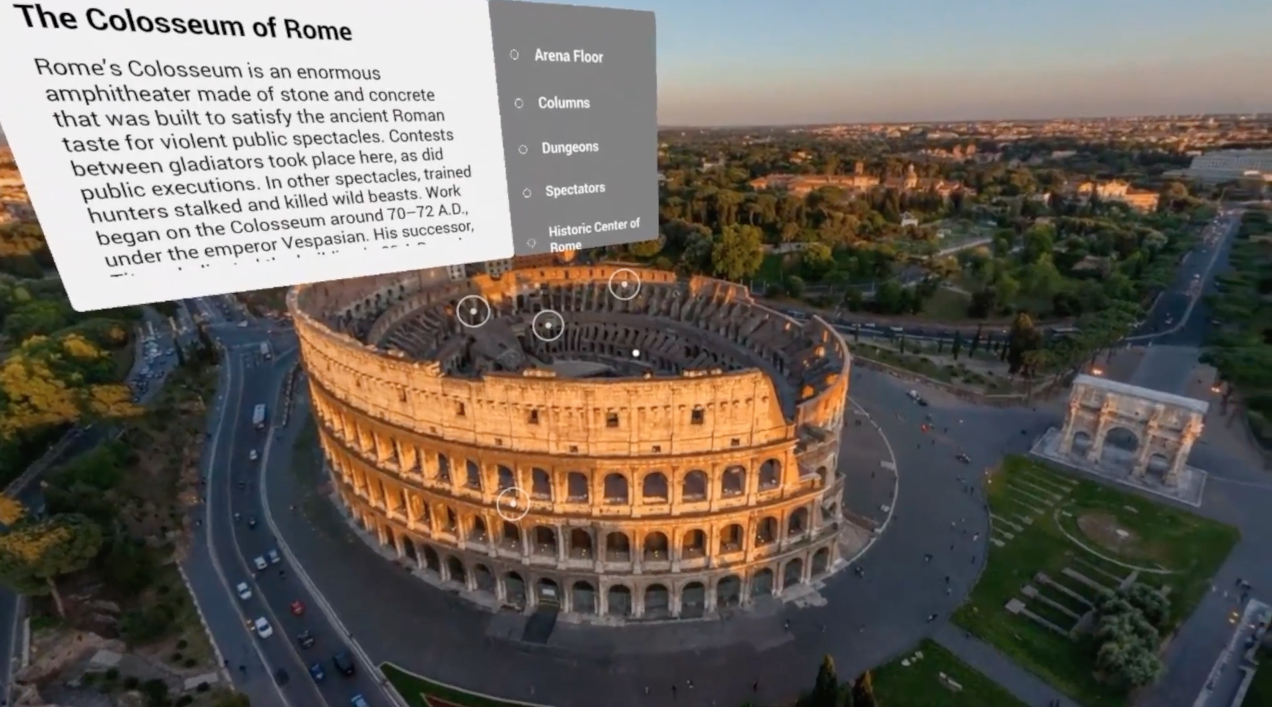 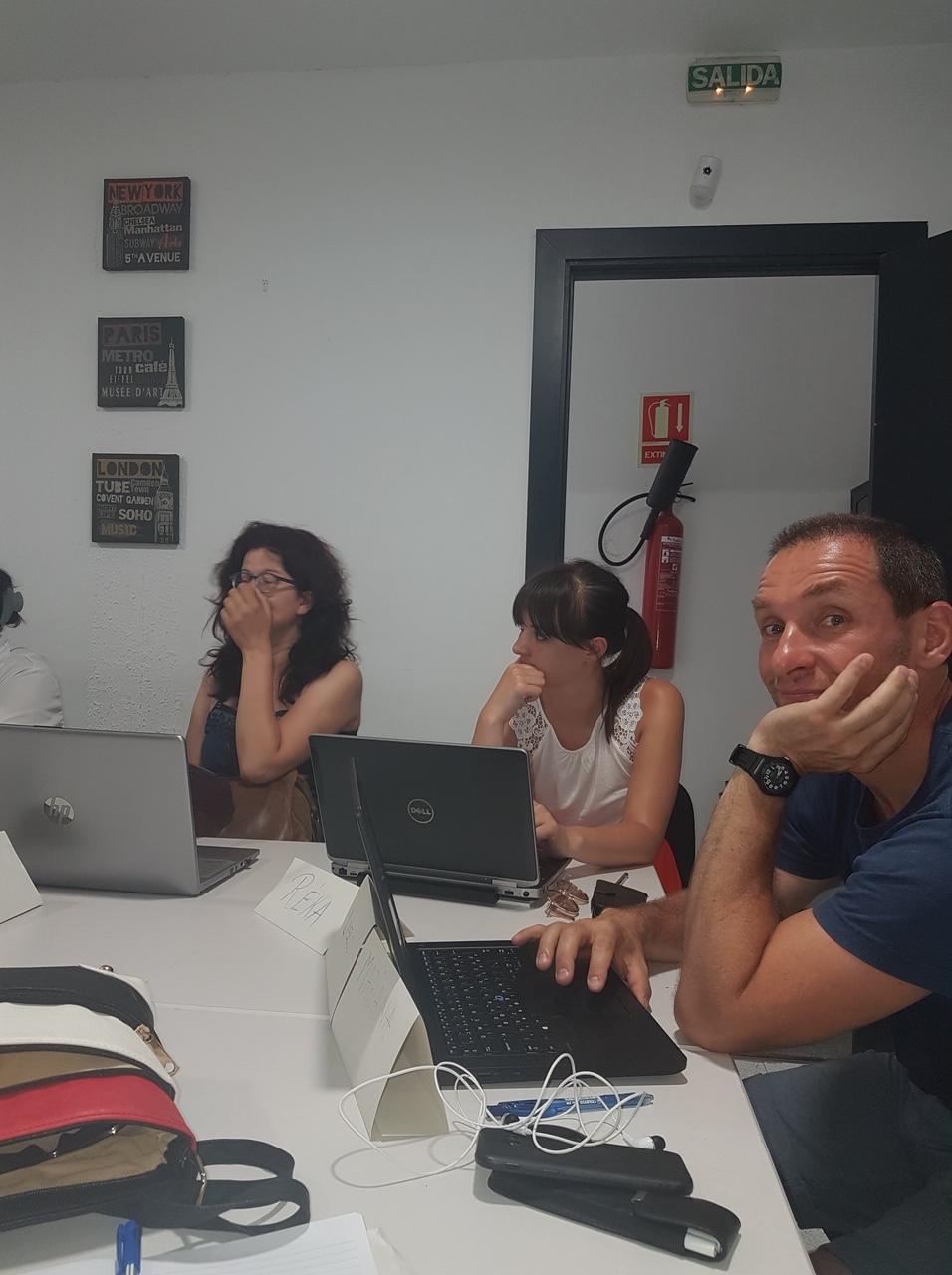